Compare Whole Numbers
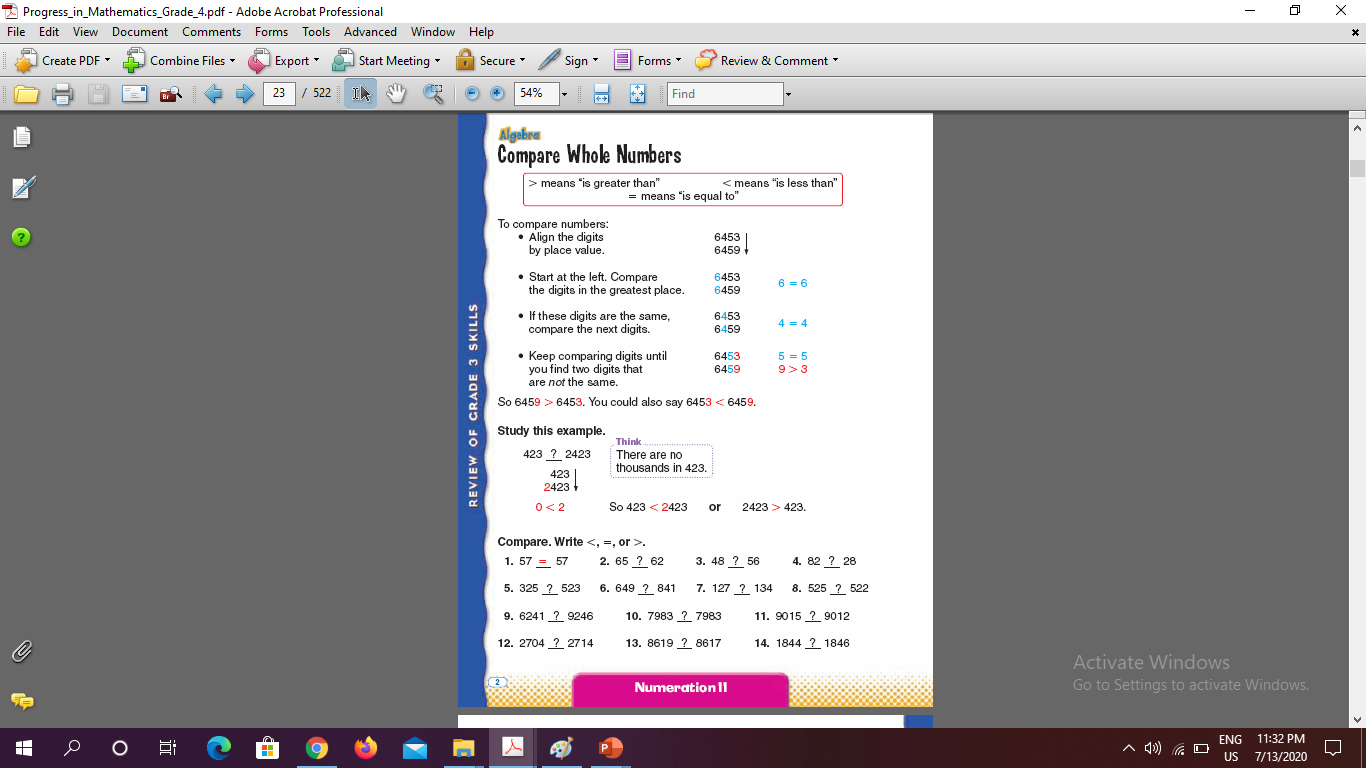